EVALUACIÓN ANUALPROGRAMA NACIONAL DE TUBERCULOSIS Y ENFERMEDADES RESPIRATORIASENERO A DICIEMBRE AÑO 2023  COHORTE ENERO-DICIEMBRE 2022SIBASI LA PAZ
TASA DE INCIDENCIA , MORTALIDAD , LETALIDAD Y MENINGEA
Número de muertes por tuberculosis todas las formas registradas, certificadas y reportadas X100000
Total de Población (DIGESTYC)
N° de casos de  casos de meningitis TB en niños <  de 5 años
LOS INDICADORES EN  COLOR ROJO SON INDICADORES “PRIORITARIOS” PARA FONDO MUNDIAL
El indicador tasa de mortalidad hace referencia a la muerte hospitalaria reportados en el sistema de morbimortalidad y estadísticas vitales del  
     MINSAL (SIMMOW)
COBERTURA  DE VACUNACIÓN  BCG ENERO A DICIEMBRE 2022-2023
Fuente: módulo de vacuna,  ene – dic  2022-2023
ACTIVIDADES DE DETECCIÓN
*F1a7m Santiago nonualco HNNBB, M1a4m Orcoyo HNNBB, M4a5m Zacatecoluca Clinica privada.
**Centro penal y San Luis Talpa(HNS)
Fuente de información: PCT-2 y PCT-5
ACTIVIDADES DE DETECCIÓN
Fuente: PCT-2 y PCT-5
ACTIVIDADES DE DETECCIÓN
*1 niño de 1 año 4 meses que no se le realizo prueba y un adolescente renuente
** 1 caso de centro penal y 9 civiles
Fuente de información: PCT-2 y PCT-5
ACTIVIDADES DE DETECCIÓN
*persona retornada: persona que voluntariamente o que en cumplimiento de una decisión administrativa o judicial de otro estado  
  regresa a su país de origen, llamado comúnmente deportado y que viene con diagnostico de tuberculosis realizado en otro país
**F77a, San Luis Talpa. Dermatitis
**F52ª.Zacatecoluca.daño hepatorenal, Maria Cecilia Ramos Garcia
Fuente de información: PCT-2 y PCT-5
SR CON FACTORES DE RIESGO PARA DM 
COMORBILIDAD TB/DM
Fuente de información: Libro de Registro SR.  PCT-2
PERSONAS CON DIABETES DIAGNOSTICADAS CON TUBERCULOSIS
*USI Olocuilta XPromotor(1),USI Santiago nonualco Xpromotor(1),HNS Olocuilta(1)
Fuente de información: Libro de registros de Casos (PCT-5)
CASOS DE TUBERCULOSIS TODAS LAS FORMAS DIAGNOSTICADOS CON DIABETES
Y TOTAL DE CASOS CON LA COMORBILIDAD TB/DM
Fuente de información: Libro de Registro PCT-5
SINTOMATICOS RESPIRATORIOS IDENTIFICADOS E INVESTIGADOS  ENERO A DICIEMBRE 2023
Fuente: PCT-2                                                                                                  Favor agregar todos los SIBASIS
CASOS NUEVOS TB TODAS LAS FORMAS DIAGNOSTICADOS SEGÚN NIVEL DE ATENCIÓNENERO A DICIEMBRE 2023
* Clínica privada :M4a5m Zacatecoluca,M83a Zacatecoluca
LOS INDICADORES EN  COLOR ROJO SON INDICADORES “PRIORITARIOS” PARA FONDO MUNDIAL
CASOS NUEVOS TB PULMONAR BACTERIOLÓGICAMENTE (+) 
POR NIVEL DE ATENCIÓN Y PROVEEDORENERO A DICIEMBRE 2023
* Clínica privada :M83a Zacatecoluca
Fuente: Libro de Registro de casos  PCT-5                                                                                  Favor agregar todos los SIBASIS
INFORME  DE CONTACTOS IDENTIFICADOS Y EXAMINADOS DE TB TODAS LAS FORMASENERO A DICIEMBRE  2023
9 casos en total, No fueron examinados debido a que fueron renuentes
FUENTE: LIBRO DE CONTACTOS PCT-6
INDICADORES DE COINFECCION TB/VIH  ENERO A DICIEMBRE  2023 INDICADOR 10.2 Número y porcentaje de personas con coinfección entre los pacientes que se registran por primera vez en la atención para el VIH durante el periodo de notificación (DATOS ONUSIDA, OMS)
MULTIDROGO O FÁRMACO RESISTENCIA
*micobacteriosis F.Zacatecoluca, Tx en HNS
*Tuberculosis pre-extensamente resistente (TB pre-XDR): TB causada por cepa de M. Tuberculosis que cumple con la definición de TB resistente a la rifampicina 
  y TB Multirresistente (TB RR- MDR) y que también son resistentes a cualquier fluoroquinolona.
*Tuberculosis extensamente resistente ( TB XDR): TB causada por cepa de M. Tuberculosis que cumple con la definición de TB resistente a la rifampicina 
   y TB Multirresistente (TB RR- MDR) y que también son resistentes a cualquier fluoroquinolona y  adicionalmente a cualquier medicamento del grupo A  
  (levofloxacina, moxifloxacina, bedaquilina, linezolid)
TASA DE CONVERSION DE CASOS NUEVOS DE TB PULMONAR BACTERIOLOGICAMENTE POSITIVOSENERO A DICIEMBRE 2022-2023
*Centro penal M45a
Fuente :Libro de Registro de Casos de Tuberculosis (PCT-5)
             Libro de Registro de Laboratorio ( PCT-4)
PRUEBA DE SENSIBILIDAD (PSD)  
ENERO A  DICIEMBRE 2023
(Incluye pulmonares y extrapulmonares)
El método de las proporciones en tuberculosis se utiliza para determinar la resistencia a los medicamentos antituberculosos. Este método implica el cultivo de cepas de Mycobacterium tuberculosis en medios de cultivo que contienen diferentes concentraciones de los medicamentos en cuestión. Luego, se observa el crecimiento bacteriano en cada concentración de medicamento.
El objetivo es determinar la concentración mínima inhibitoria (CMI) de un medicamento específico, es decir, la concentración más baja que inhibe el crecimiento bacteriano. Esto ayuda a evaluar la sensibilidad o resistencia de la cepa de tuberculosis a ese medicamento en particular
*96 casos por GenXpert, 2 casos por cultivo , 8 que no negativizaron al segundo mes =106 casos
FUENTE DE INFORMACION: base de datos de cultivo y pruebas moleculares en Hospitales  y Libro de Registro de Casos de Tuberculosis (PCT-5)
UNO DE LOS INDICADORES PRIORITARIOS PARA FONDO MUNDIAL
COHORTE DE CASOS NUEVOS TB PULMONAR BACTERIOLOGICAMENTE POSITIVOS (CASOS TB + CASOS TB/VIH + CASOS TB DM )ENERO A DICIEMBRE  2022
*No evaluado: según OMS, es el caso que no se cuenta con ningún resultado del tratamiento: excluidos por cambios de Dx, prolongación de 
   tratamiento.f79 que realizaron gene xpert de biopsiade pulmón,2casos de ceas que no realizaron bk de control en 6to mes.
*F75a,San Luis Talpa Dx por broncoscopia,M29a CEAS no le tomaron muestra,M33a CEAS no le tomaron muestra
Fuente : Libro de Registro de Casos de Tuberculosis (PCT-5)
CAUSA DE EGRESO DE CASOS NUEVOS DE TB BACT ( + )
ENERO A  DICIEMBRE 2022
COHORTE DE CO-INFECCIÓN TB/VIH  EN CASOS NUEVOS DE TB PULMONAR  BACTERIOLOGICAMENTE  CONFIRMADOSENERO A DICIEMBRE 2022
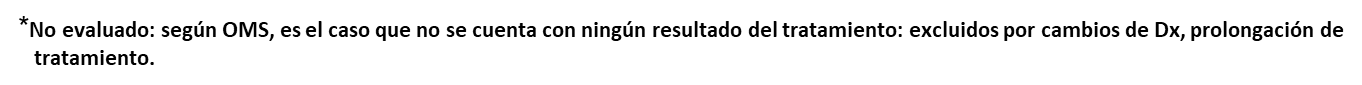 *Se había colocado por error un fallecido
Fuente : Libro de Registro de Casos de Tuberculosis (PCT-5)
COHORTE COMORBILIDAD TB/DM EN  CASOS NUEVOS DE TB PULMONAR  BACTERIOLOGICAMENTE  CONFIRMADOSENERO A DICIEMBRE 2022
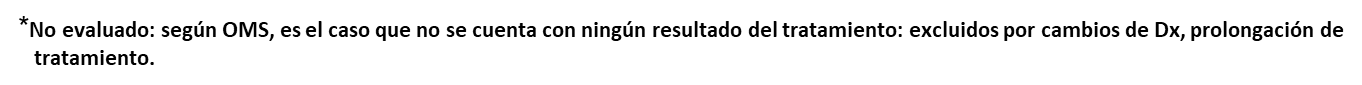 *Fallecido: M59 zacatecoluca Indigente ,diabético y uso de drogas
M41a Zacatecoluca,Fallecido en HNST por diabetes
** F75a,San Luis Talpa Dx por broncoscopia, fallecido por diabetes
Fuente : Libro de Registro de Casos de Tuberculosis (PCT-5)
COHORTE RETRATAMIENTO (CASOS TB, TB/VIH Y TB/DM)ENERO A DICIEMBRE 2022
*Pacientes de CEAS sin Bk de control
**Pacientes de CEAS no evaluados
Fuente: Libro de Registro de Casos de Tuberculosis (PCT-5)
COHORTE RETRATAMIENTO CO-INFECCIÓN TB/VIH ENERO A DICIEMBRE 2022
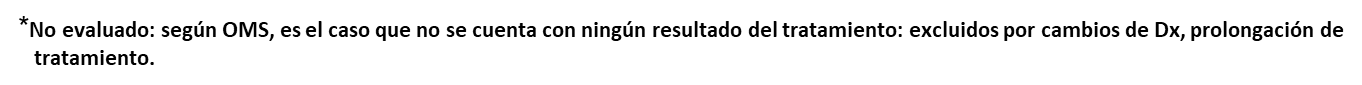 Fuente : Libro de Registro de Casos de Tuberculosis (PCT-5)
COHORTE RETRATAMIENTO COMORBILIDAD TB/DM ENERO A DICIEMBRE  2022
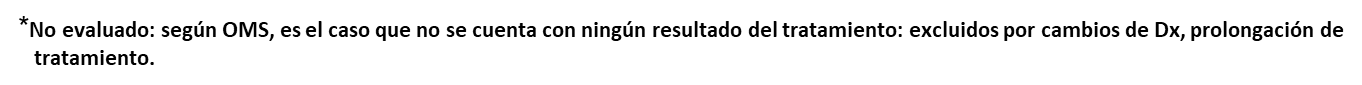 Fuente : Libro de Registro de Casos de Tuberculosis (PCT-5)
COHORTE DE CASOS NUEVOS TB, TB/VIH, TB/DM CLINICAMENTE Dx  Y EXTRAPULMONARESENERO A DICIEMBRE 2022
*F19a Cuyultitan Coinfeccion mas toxoplasmosis, F37a Santiago nonualco artritis reumatoidea con bronconeumonía y Choque, no especificado
**F70a San Luis talpa cirrosis hepática,M29a Cuyultitan extrapulmonar VIH, M29a Santiago nonualco Extrapulmonar con IRC,F36a Rosario la paz extrapulmonar VIH,F55a zacatecoluca extrapulmonar diabetes + ICC
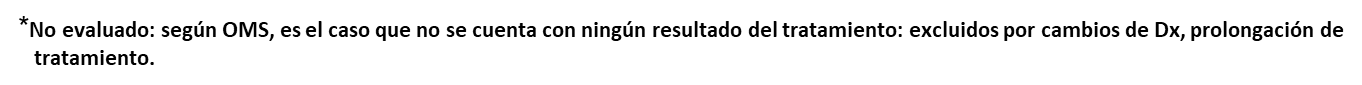 FUENTE: PCT 5
COHORTE DE CASOS NUEVOS COINFECCION TB/VIH CLINICAMENTE Dx Y EXTRAPULMONARESENERO A DICIEMBRE 2022
**M29a Cuyultitan extrapulmonar VIH,F36a Rosario la paz extrapulmonar VIH
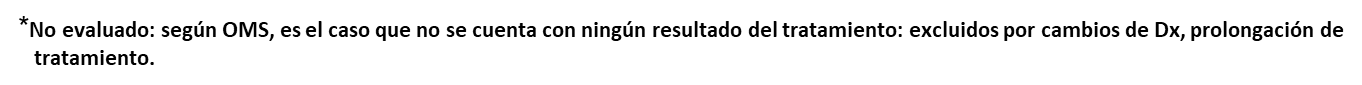 FUENTE: PCT 5
COHORTE DE CASOS NUEVOS COMORBILIDAD TB/DMCLINICAMENTE Dx Y EXTRAPULMONARESENERO A DICIEMBRE 2022
F55a zacatecoluca extrapulmonar diabetes + ICC
*
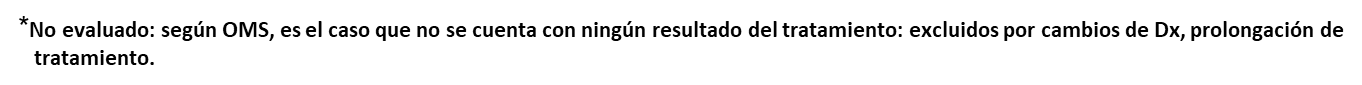 FUENTE: PCT 5
PARTICIPACIÓN DE LA COMUNIDAD EN EL CONTROL DE LA TBENERO A  DICIEMBRE 2023
*incluye penales
FUENTE: PCT-2 y PCT 5
INDICADORES PARA INTERVENCIONES APPENERO A DICIEMBRE 2023
27 máxima , 67 CEAS , 2 privados, 3 ISSS
2 casos de proveedores privados atendidos por MINSAL
FUENTE:  PCT 5
EXISTENCIAS DE MEDICAMENTOS AL 15 DE  ENERO DE 2024
ASMA
ENERO A DICIEMBRE 2023
Numerador: este dato se obtiene del registro para la atención integral del paciente con diagnóstico de asma o EPOC y
Denominador: el dato se obtiene del libro de registro de sintomáticos respiratorios (PCT-2).
Numerador: el dato se obtiene del registro para la atención integral del paciente con diagnóstico de asma o EPOC.
Denominador: el dato se obtiene del registro para la atención integral del paciente con diagnóstico de asma o EPOC.